Vinkit onnistuneeseen etäopiskeluun ja -opetukseen
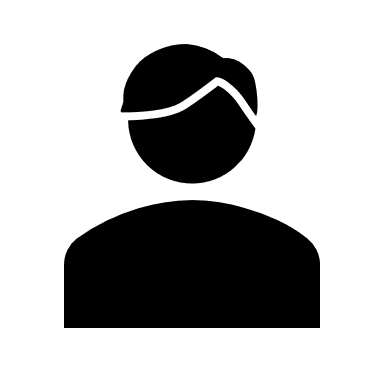 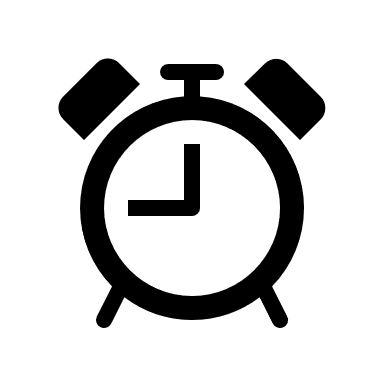 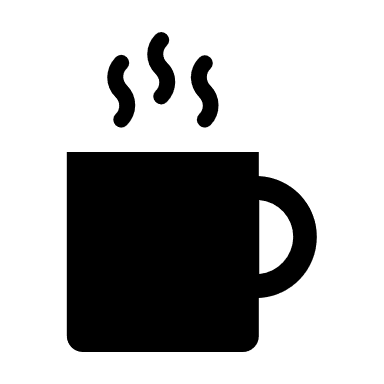 Sitoudutaan olemaan läsnä opetus-, vuorovaikutus- ja ohjaustilanteissa.
Tullaan ajoissa paikalle.
Sovitaan yhdessä tauoista.
On kohteliasta avata kamera, kun puhutaan. Pidetään huolta, että voidaan avata kamerat tarvittaessa.
Tehdään muistiinpanoja. Kirjataan ylös oivalluksia ja mieleen nousevia kysymyksiä.
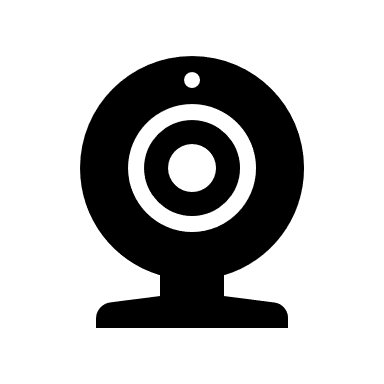 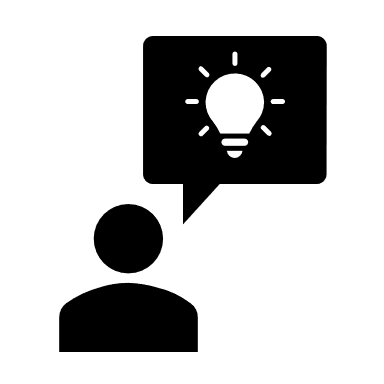 Jos yhteys katkeaa tai on epävakaa, kirjaudutaan uudestaan samaa linkkiä käyttäen.
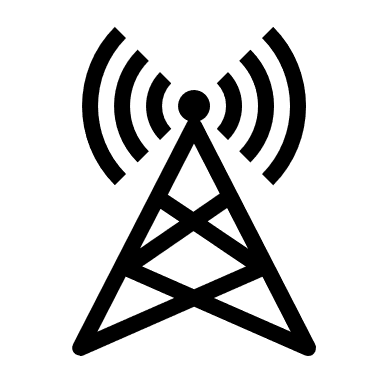 Kaikki keskustelu on luottamuksellista. Kunnioitetaan toisiamme.
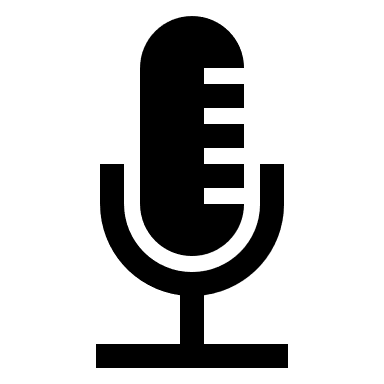 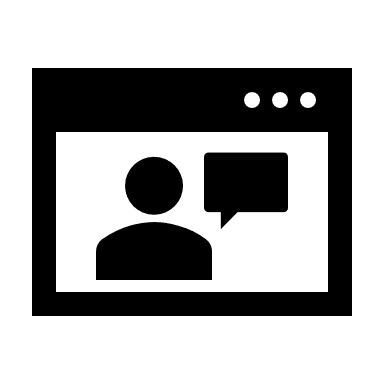 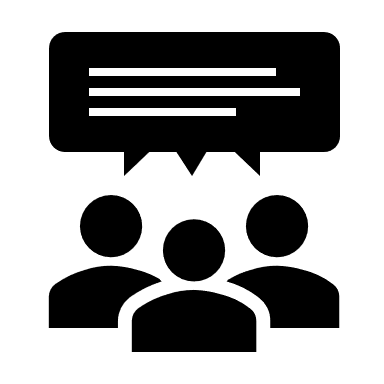 Avataan mikrofonit ja osallistutaan rohkeasti opetukseen ja keskusteluihin.
Pidetään yhteyttä opiskelutovereihin ja jatketaan keskustelua.
Ole oma itsesi. Jokainen omalta osaltaan mahdollistaa onnistuneen etäopetuksen.
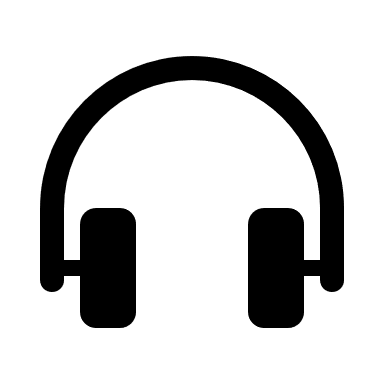 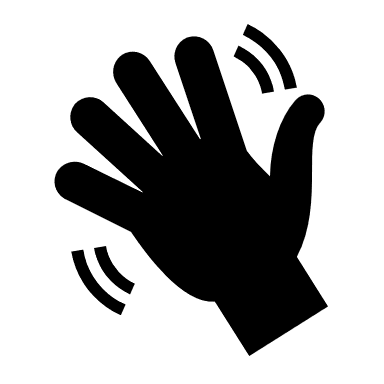 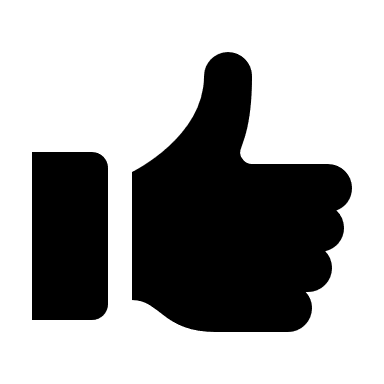 Hyvälaatuinen kuulokemikrofoni ehkäisee taustaääniä ja äänen kiertämistä.
Sovitaan yhdessä, miten puheenvuoroja pyydetään.